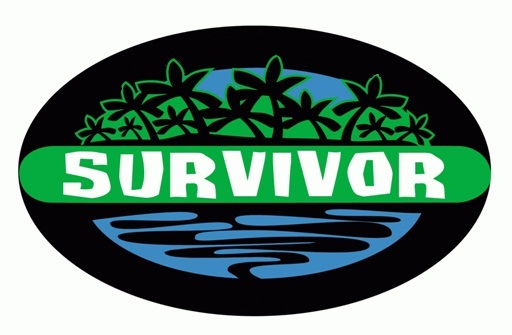 SURVIVOR OYUNLARI2015
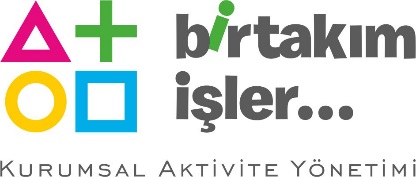 SURVIVOR
[FAYDALAR]
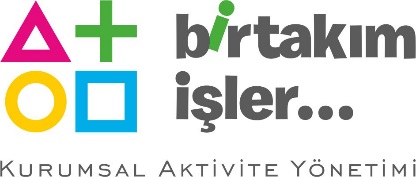 SURVIVOR
[ SURVIVOR OYUNLARI]
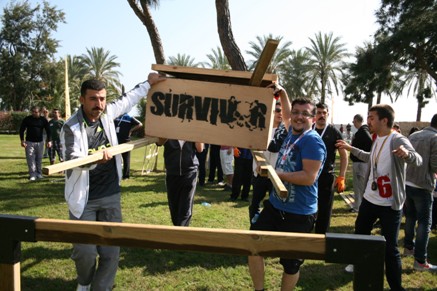 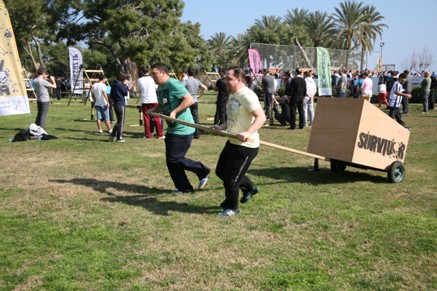 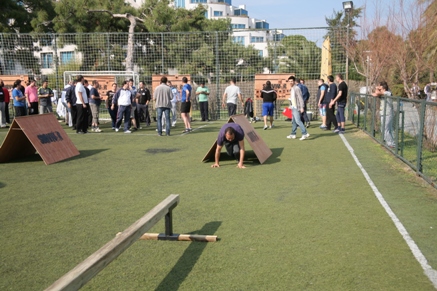 TAŞIYICI
YANSIMA
SANDIK
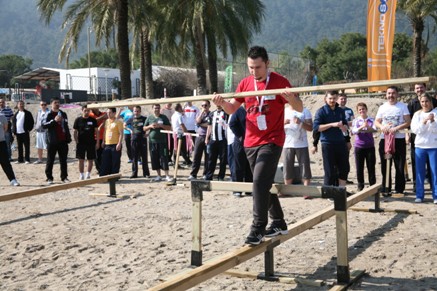 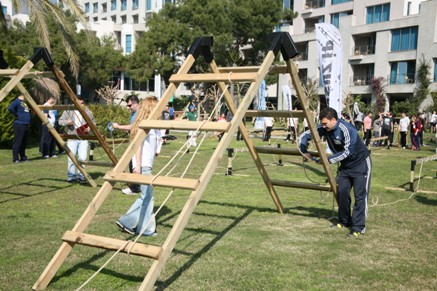 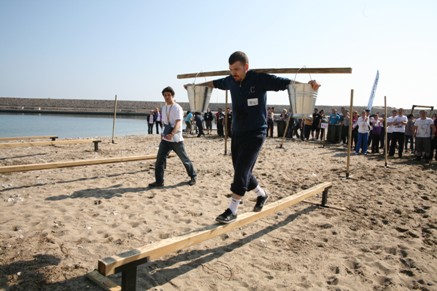 DENGE YOLU
SONSUZ İP
TAŞIMA SU
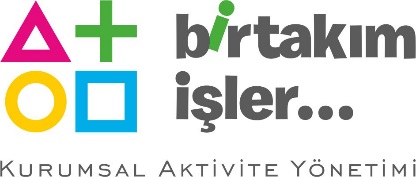 SURVIVOR
[TAKIM OYUNLARI: TANIŞMA VE ISINMA]
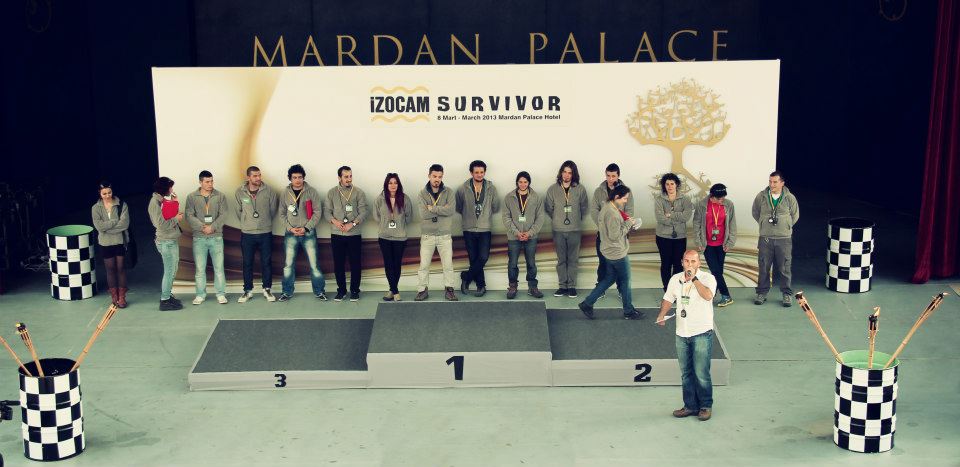 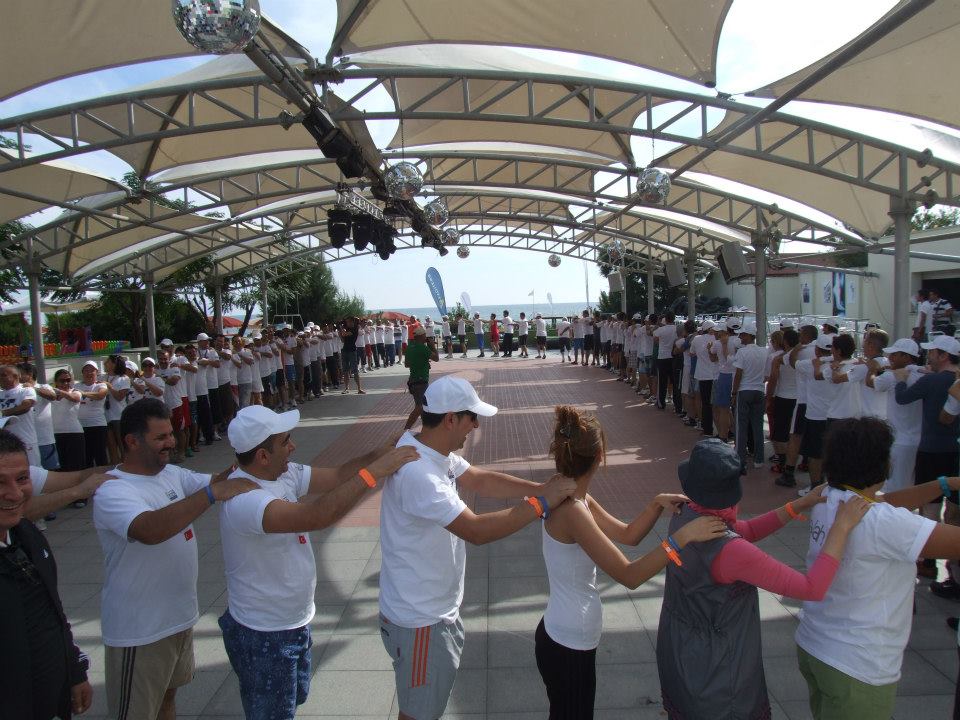 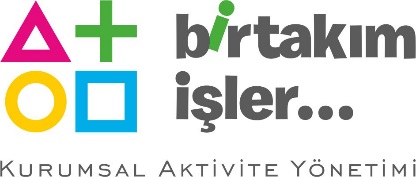 SURVIVOR
[SURVIVOR OYUNLARI: YANSIMA]
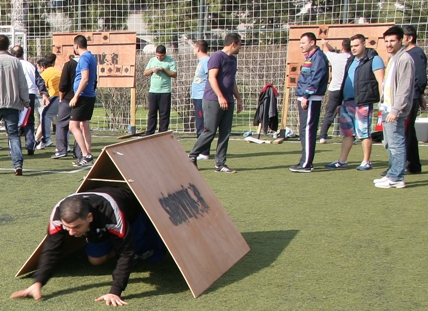 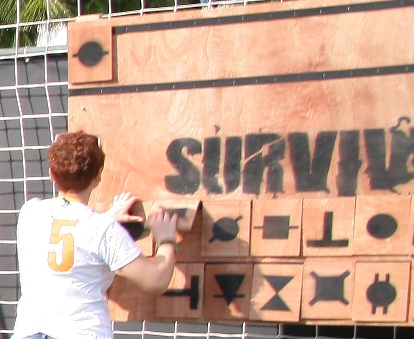 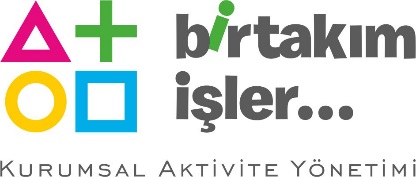 SURVIVOR
[SURVIVOR OYUNLARI: YANSIMA GÖRSELLER]
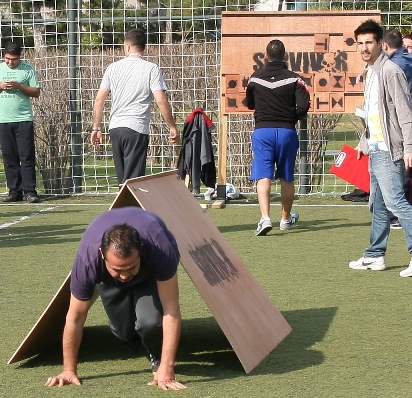 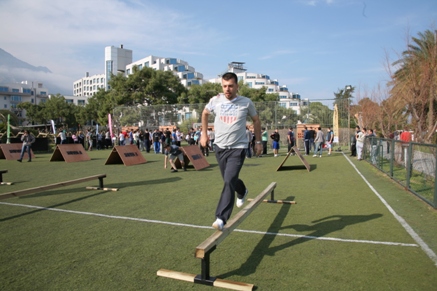 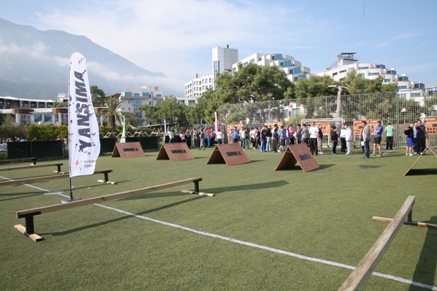 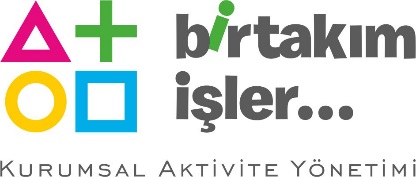 SURVIVOR
[SURVIVOR OYUNLARI: SANDIK]
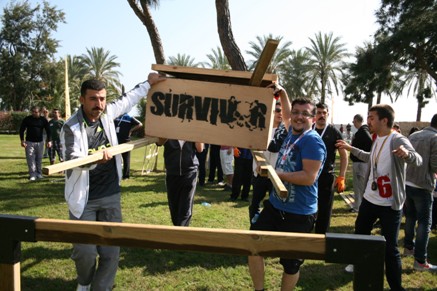 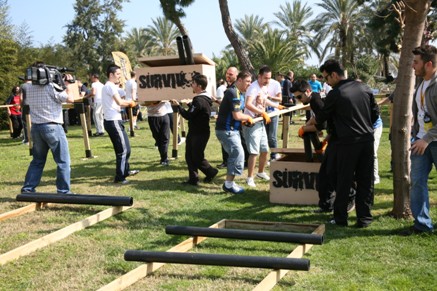 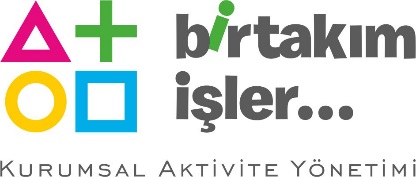 SURVIVOR
[SURVIVOR OYUNLARI: SANDIK GÖRSELLER]
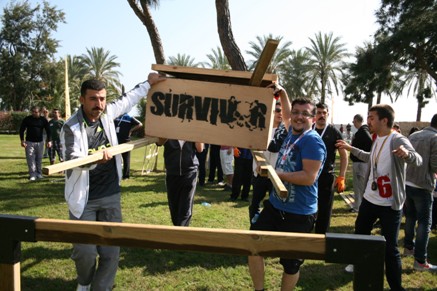 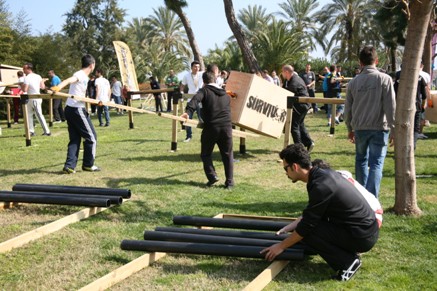 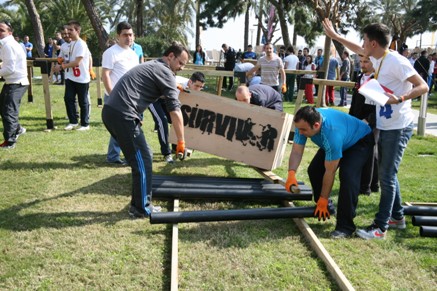 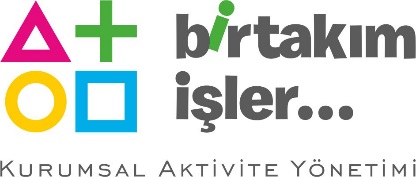 SURVIVOR
[SURVIVOR OYUNLARI: SONSUZ İP]
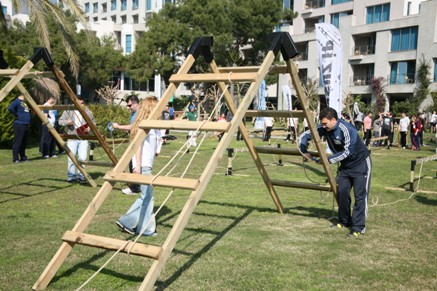 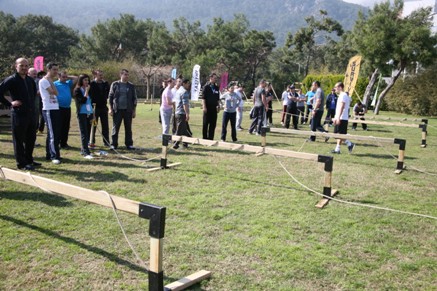 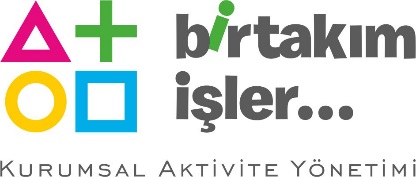 SURVIVOR
[SURVIVOR OYUNLARI: SONSUZ İP GÖRSELLER]
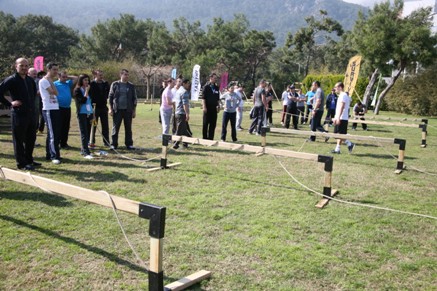 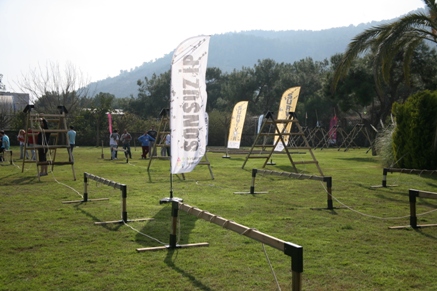 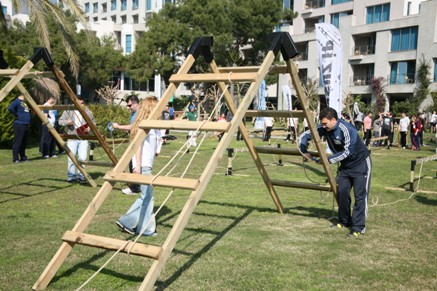 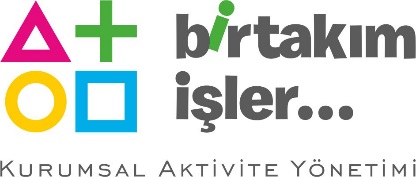 SURVIVOR
[SURVIVOR OYUNLARI: TAŞIYICI]
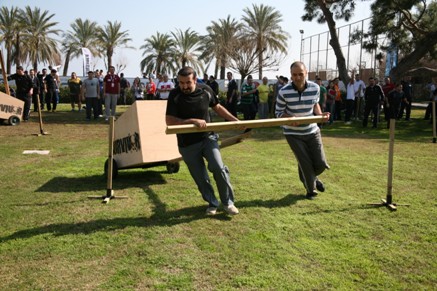 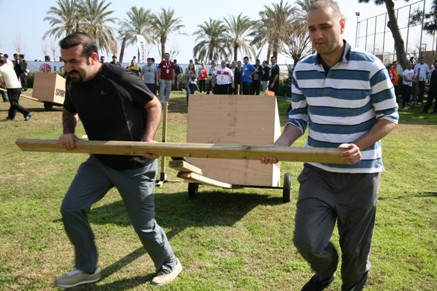 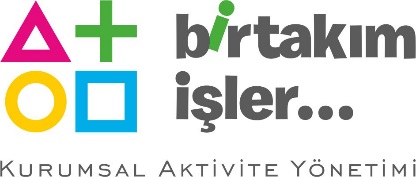 SURVIVOR
[SURVIVOR OYUNLARI: TAŞIYICI GÖRSELLER]
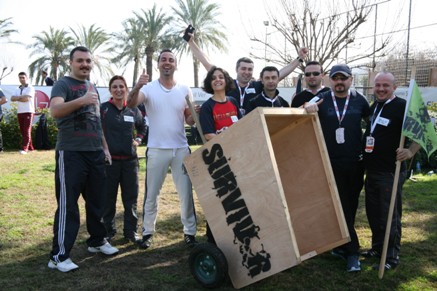 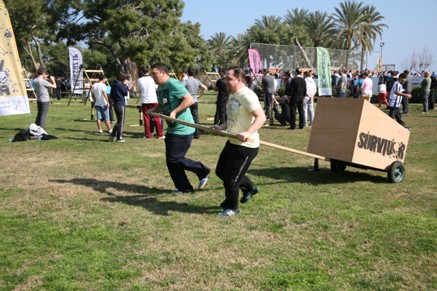 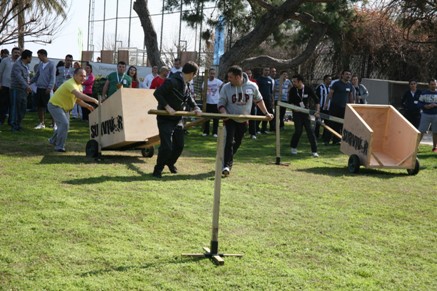 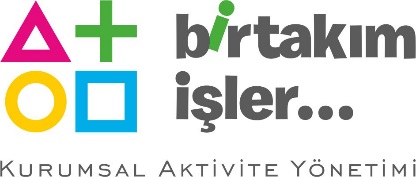 SURVIVOR
[SURVIVOR OYUNLARI: TAŞIMA SU]
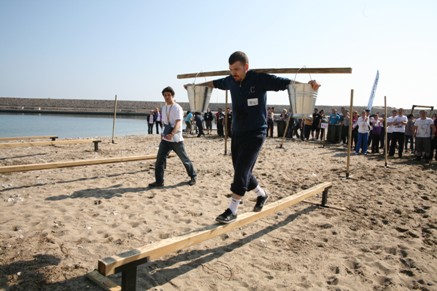 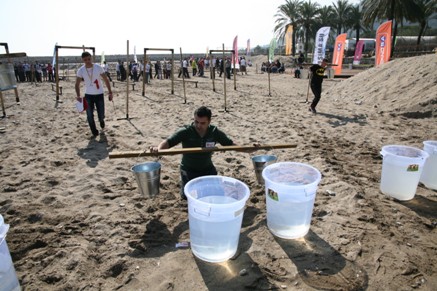 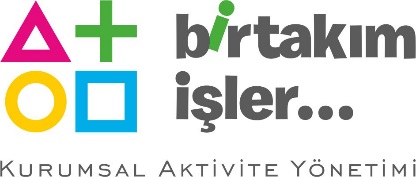 SURVIVOR
[SURVIVOR OYUNLARI: TAŞIMA SU GÖRSELLER]
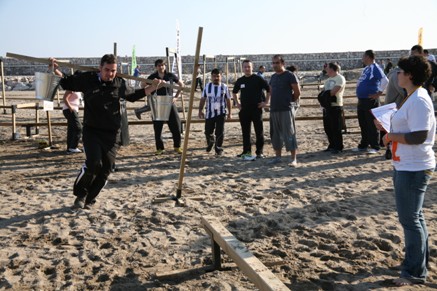 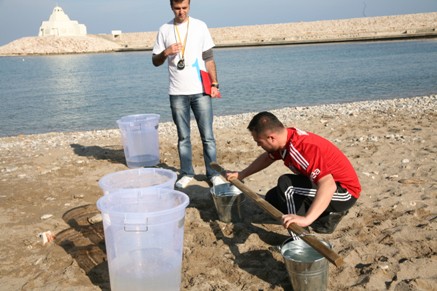 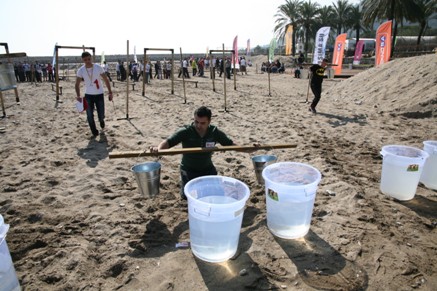 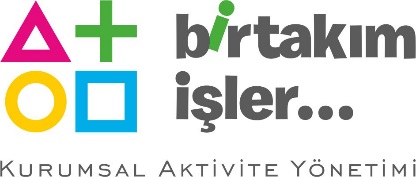 SURVIVOR
[ÖRNEK ZAMAN TABLOSU]
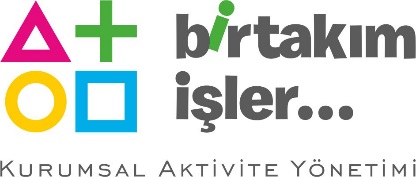 SURVIVOR
[TAKIM DAĞILIMI VE ROTASYON]
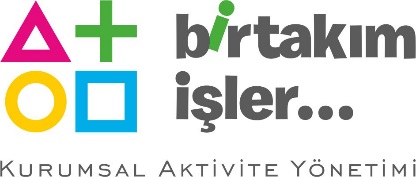 SURVIVOR
[TAKIM DAĞILIMI VE ROTASYON]
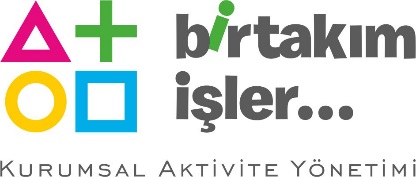 SURVIVOR
[UYGULAMA EKİBİ]
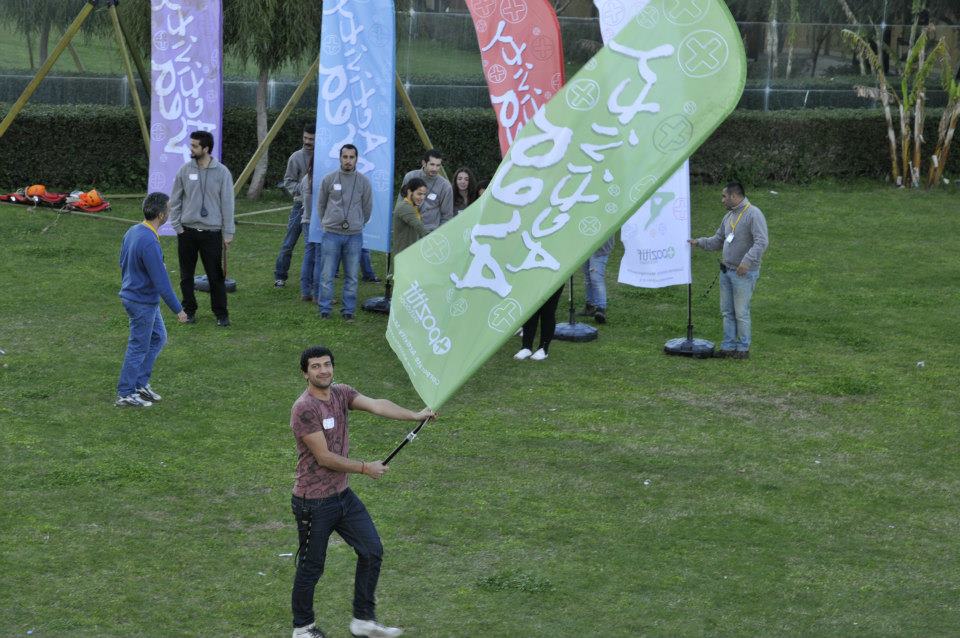 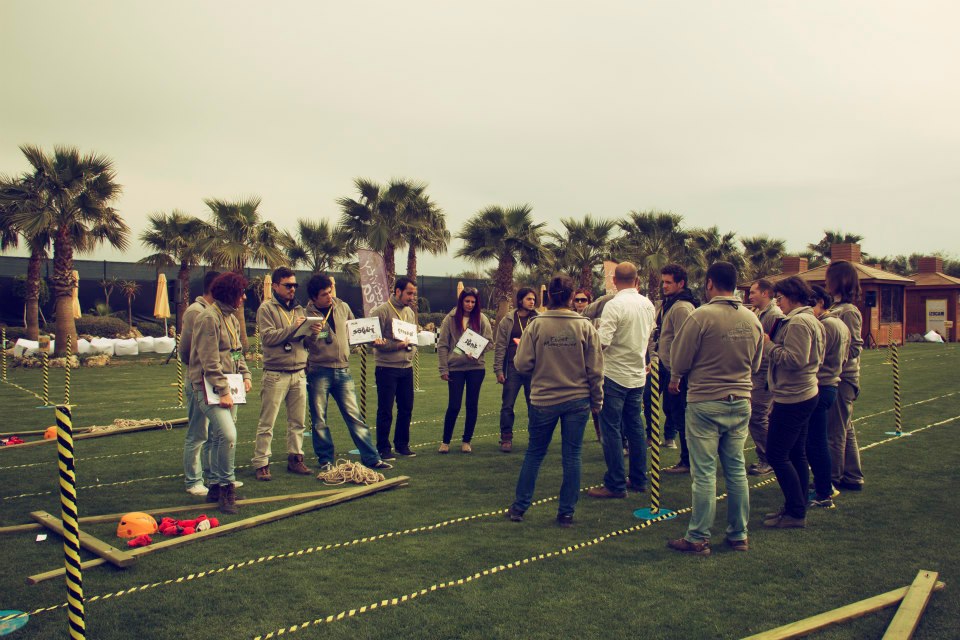 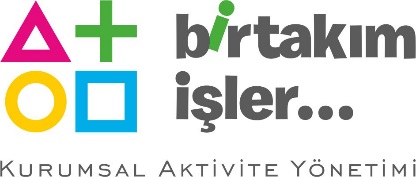 SURVIVOR
[FİYATLANDIRMA]
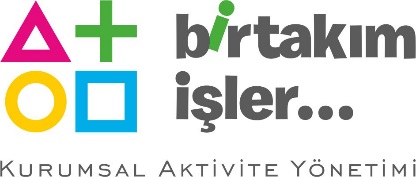 SURVIVOR
[TEŞEKKÜRLER]
TEŞEKKÜR EDERİZ
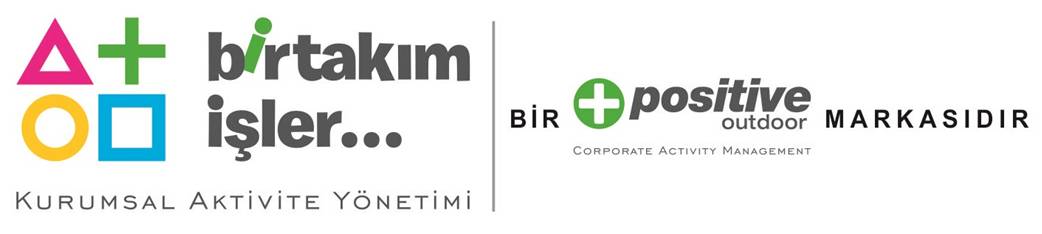 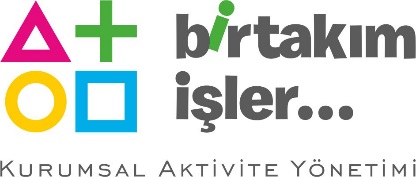 SURVIVOR